SESSION CODE: WPH305
Jake Ginnivan
@JakeGinnivan
Jake.ginnivan.net
Chris Walsh
@ChrisWalshie
blog.walshie.me
Multi-tasking and Application Services in Windows Phone 7.5
(c) 2011 Microsoft. All rights reserved.
(c) 2011 Microsoft. All rights reserved.
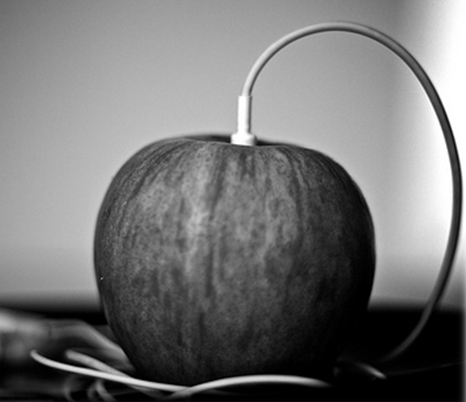 “iRevolutionary”
(c) 2011 Microsoft. All rights reserved.
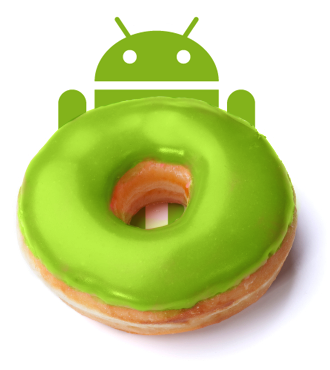 (c) 2011 Microsoft. All rights reserved.
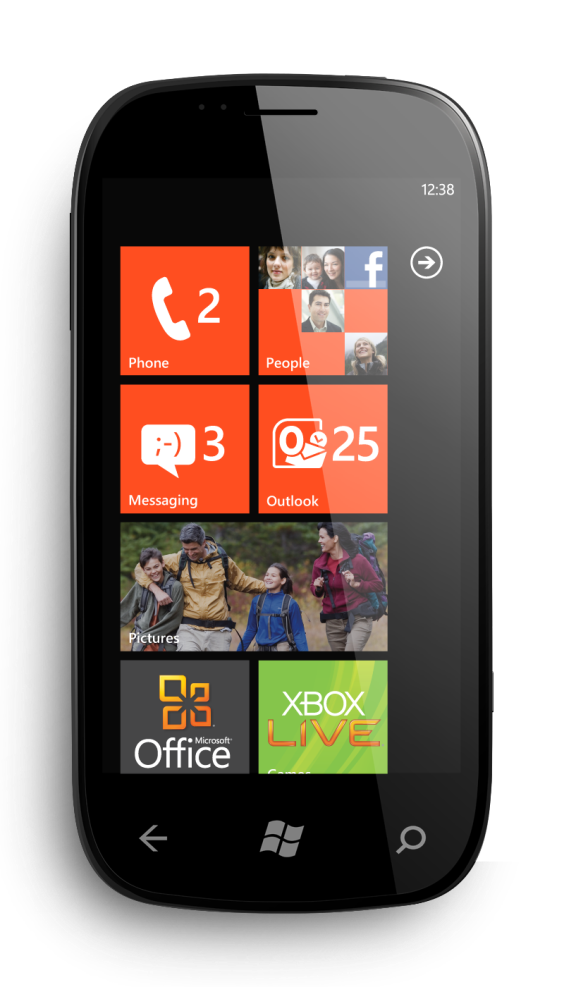 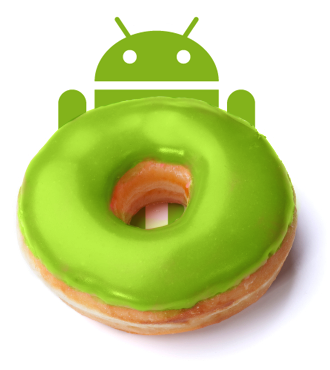 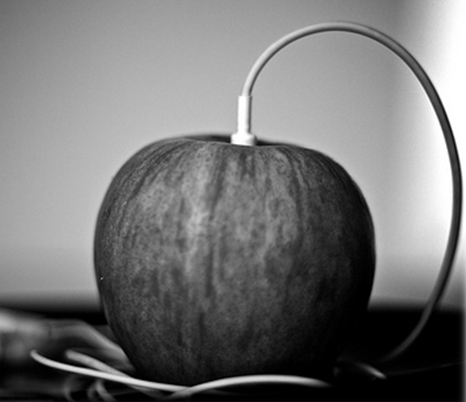 (c) 2011 Microsoft. All rights reserved.
Agenda
Multi-tasking
Background Agents
Fast App Resume
Background Transfer Service
Enhanced push notifications and Live Tiles
Search Extras
(c) 2011 Microsoft. All rights reserved.
Multi-taskingthe experience
Fast Application Resume
Ability to resume apps that have been recently used
Background Agents
Ability to run items behind the scenes
Notifications
Ability to create alarms and reminders
Background Transfer Service
Queue up transfers behind the scenes
(c) 2011 Microsoft. All rights reserved.
Multi-taskingthe flow
Re-load state ONLY if tombstoned
Application is resident in memory; system detaches resources and pauses threads
Tombstoned
Save but do not dispose of state
(c) 2011 Microsoft. All rights reserved.
Multi-taskingthe experience
Demo
(c) 2011 Microsoft. All rights reserved.
Background Agents
Agents
Periodic
On Idle
May have one or both
Initialized in foreground, run in background
Persisted across reboots
User control through CPL
Up to a maximum of 18
Synchronize with foreground through mutex
Agent runs for up to 14 days
(c) 2011 Microsoft. All rights reserved.
Background Agent Types
On Idle Agents
Occurrence
External power, non-cellular network
Duration
10 minutes
Periodic Agents
Occurrence
Every 30 mins

Duration
25 seconds
(c) 2011 Microsoft. All rights reserved.
Background Agents Demo
(c) 2011 Microsoft. All rights reserved.
Push Notificationsuser experience components
Toast notifications
Tile notifications
Default tile pinned 
Count, Title & Background
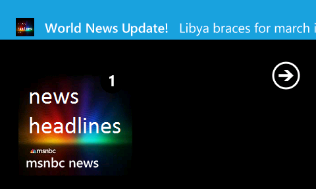 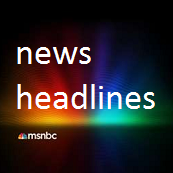 Count
7
Background
Title
Title
(c) 2011 Microsoft. All rights reserved.
Live Tile Enhancements
Back of tile updates
Full control of tiles from both foreground and background apps
Content, Title & Background



Flips from front to back at random intervals
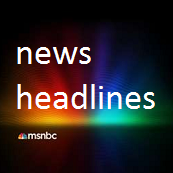 Content
Content string is bigger
Background
Title
Title
(c) 2011 Microsoft. All rights reserved.
Push Nofications Demo
(c) 2011 Microsoft. All rights reserved.
What’s Search Extras?
Added functionality your applications provide for Bing search

Four item types:
Products
Places
Movies
Events

Uri Mapping
(c) 2011 Microsoft. All rights reserved.
Search Extras Demo
(c) 2011 Microsoft. All rights reserved.
Call to Action
Get the tools now!
http://create.msdn.com
Get a free marketplace account
http://is.gd/windowsphone_au_teched 
Windows Phone MVC
http://jake.ginnivan.net
(c) 2011 Microsoft. All rights reserved.
Marketplace Accounts
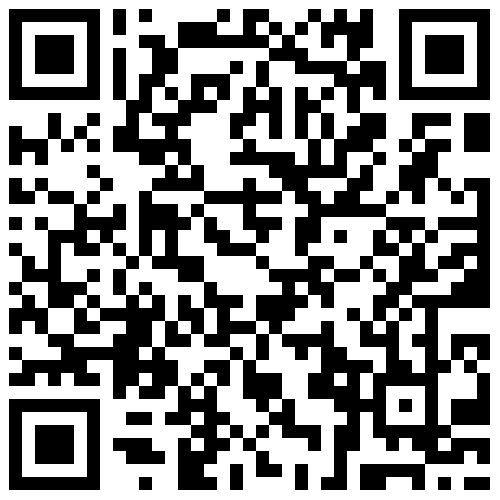 (c) 2011 Microsoft. All rights reserved.
Windows phone “mango” RTM’ed 27/07/2011!!!!
Get started now – http://create.msdn.com
(c) 2011 Microsoft. All rights reserved.
Enrol in Microsoft Virtual Academy Today
Why Enroll, other than it being free?
The MVA helps improve your IT skill set and advance your career with a free, easy to access training portal that allows you to learn at your own pace, focusing on Microsoft technologies.
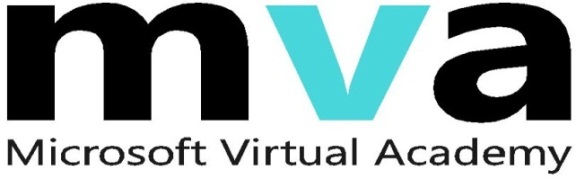 What Do I get for enrolment?	
Free training to make you become the Cloud-Hero in my Organization
Help mastering your Training Path and get the recognition
Connect with other IT Pros and discuss The Cloud
Where do I Enrol?
www.microsoftvirtualacademy.com
Then tell us what you think. TellTheDean@microsoft.com
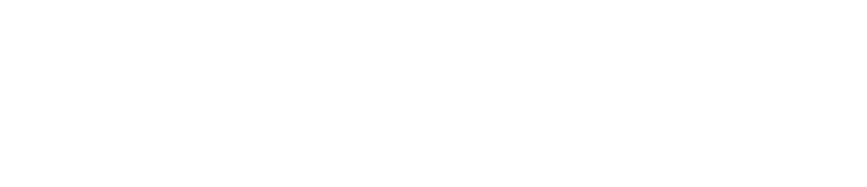 © 2010 Microsoft Corporation. All rights reserved. Microsoft, Windows, Windows Vista and other product names are or may be registered trademarks and/or trademarks in the U.S. and/or other countries.
The information herein is for informational purposes only and represents the current view of Microsoft Corporation as of the date of this presentation.  Because Microsoft must respond to changing market conditions, it should not be interpreted to be a commitment on the part of Microsoft, and Microsoft cannot guarantee the accuracy of any information provided after the date of this presentation.  MICROSOFT MAKES NO WARRANTIES, EXPRESS, IMPLIED OR STATUTORY, AS TO THE INFORMATION IN THIS PRESENTATION.
(c) 2011 Microsoft. All rights reserved.